Welcome to dickinson Elementary
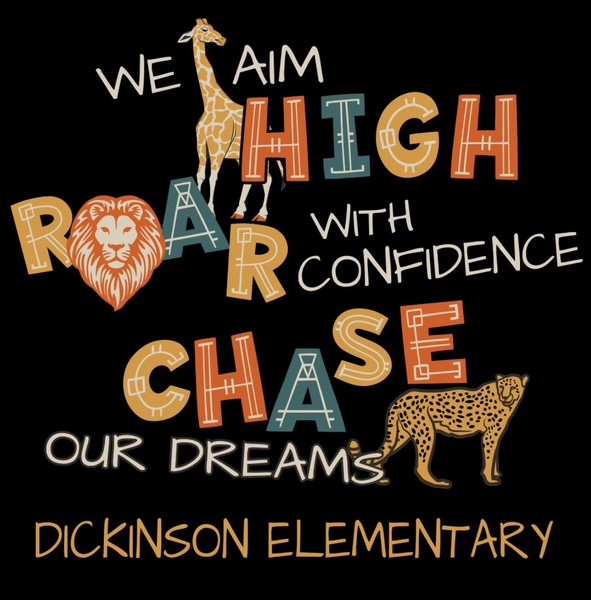 2023-2024
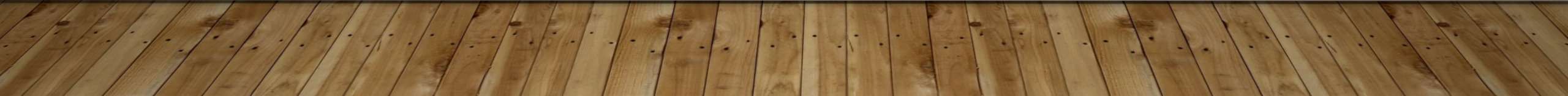 Meet THE ECSE / Pegasus Team
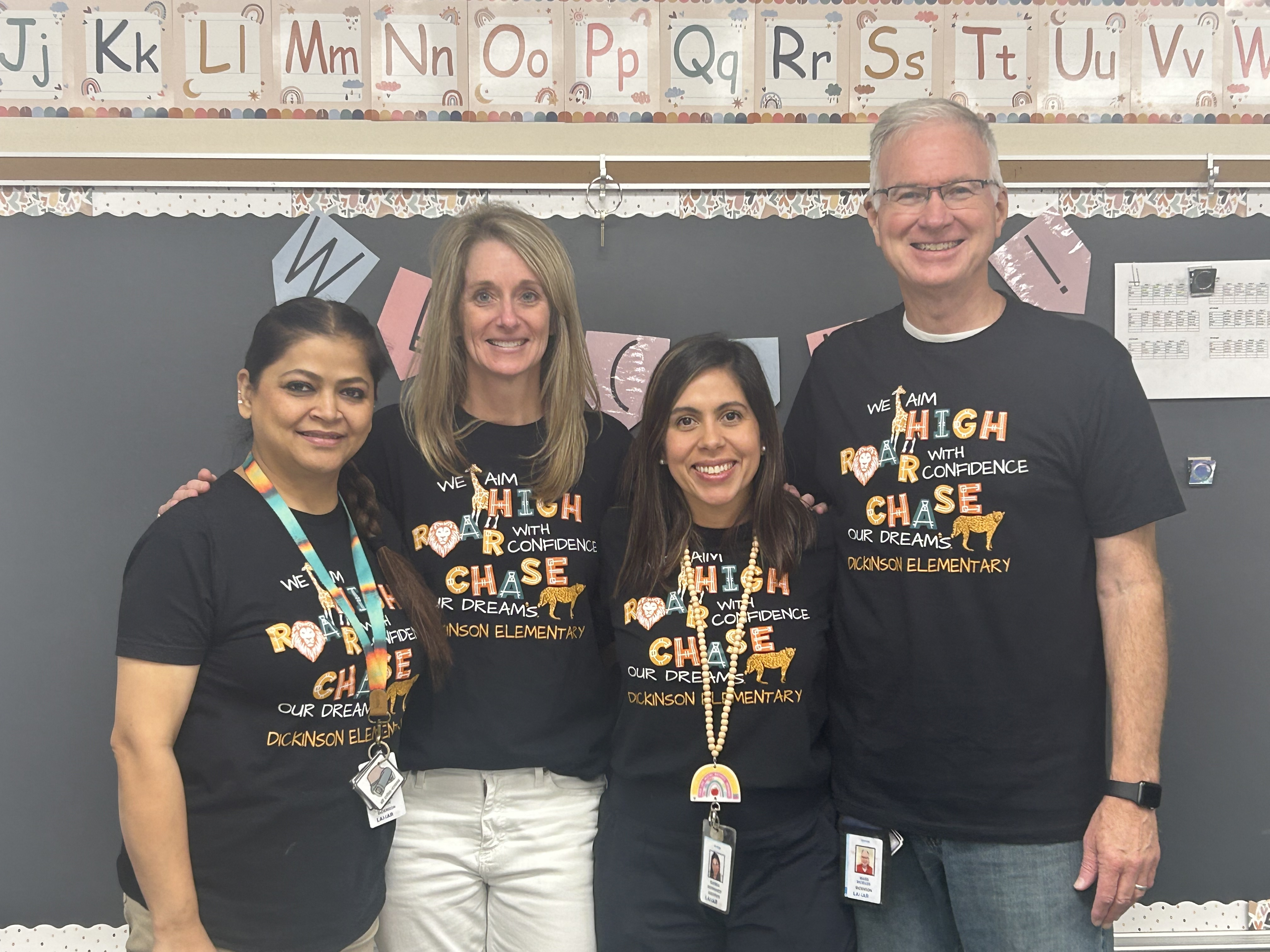 Teacher: Mrs. Meinhardt
Paraprofessional: Mrs. Imran
Paraprofessional: Mrs. Andrea
Paraprofessional: Mr. Moeller
Meet the Instructional Leadership Team
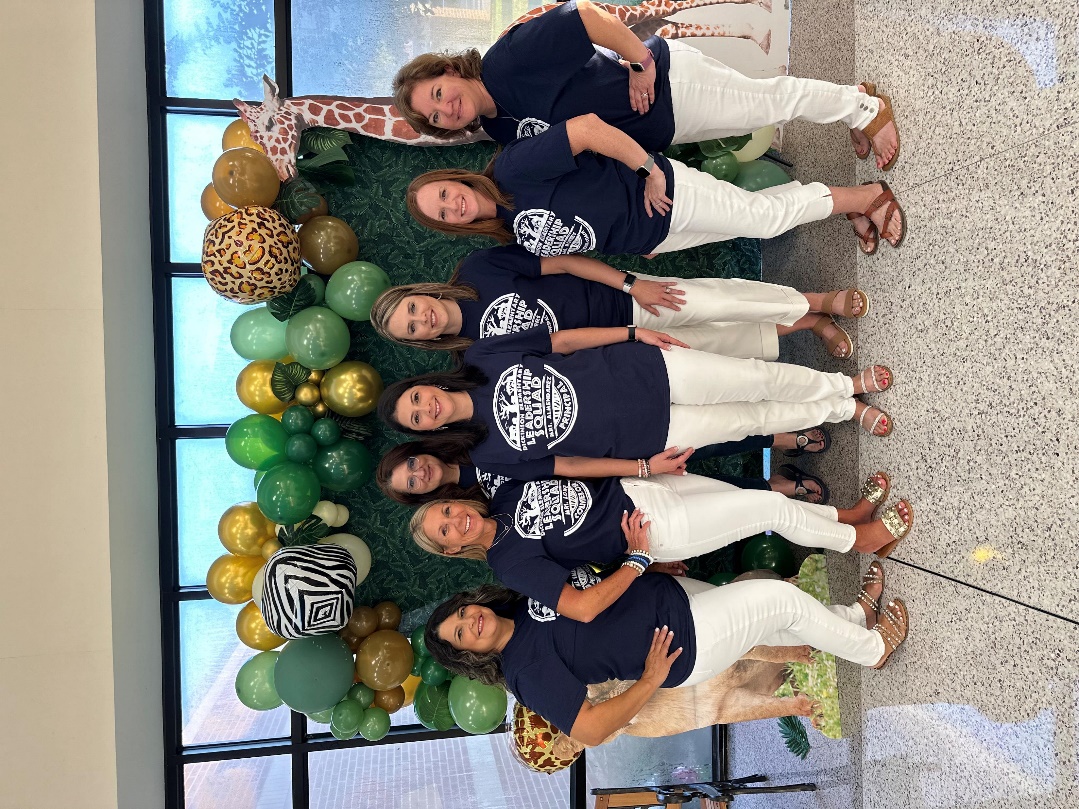 Principal: Channon Almendarez
Assistant Principal: Angela Peters
Counselor: Suzanne Lowe
Instructional Coach: Lisa Morrey
EB Specialist: Yadi Salinas
Reading Interventionist: Leslie Norra
Librarian: Joanne Bromonsky
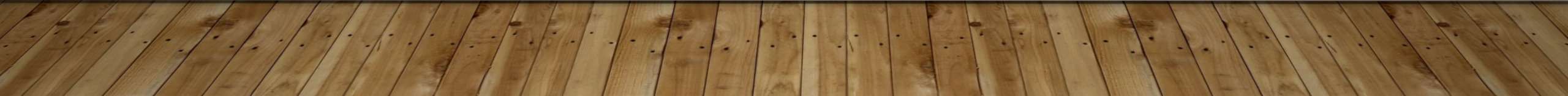 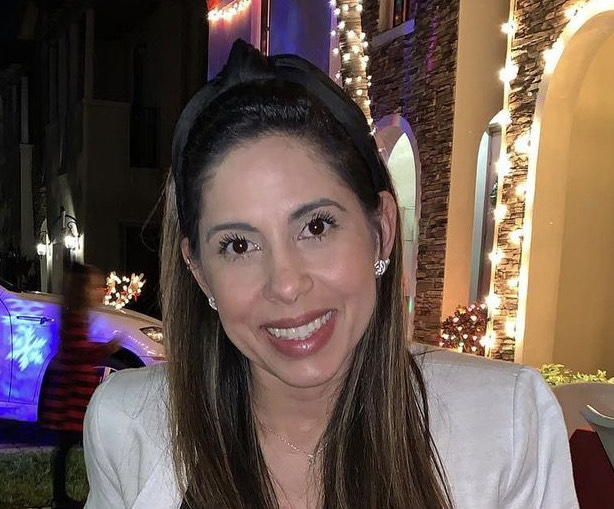 Meet the teacher      Mrs. MEINHARDT
This is my 12th year in education.
This is my first year at Dickinson.
I taught 1 year in a Special Needs Adult Center in Venezuela, 2 years of Music and Equine Therapy, 5 years in a Preschool (Toddlers) and this is my 4th year in a self-contained classroom (including ECSE and Life Skills).
I have been married for two years to a wonderful person who supports me in every way.
I have a seven year-old daughter, and a nine year-old stepdaughter. 
I enjoy spending time with my family, traveling, working out, watching movies and trying new restaurants.
Prior to my arrival at Dickinson, I was a paraprofessional. This is my first year serving as a teacher. I am thoroughly enjoying it.
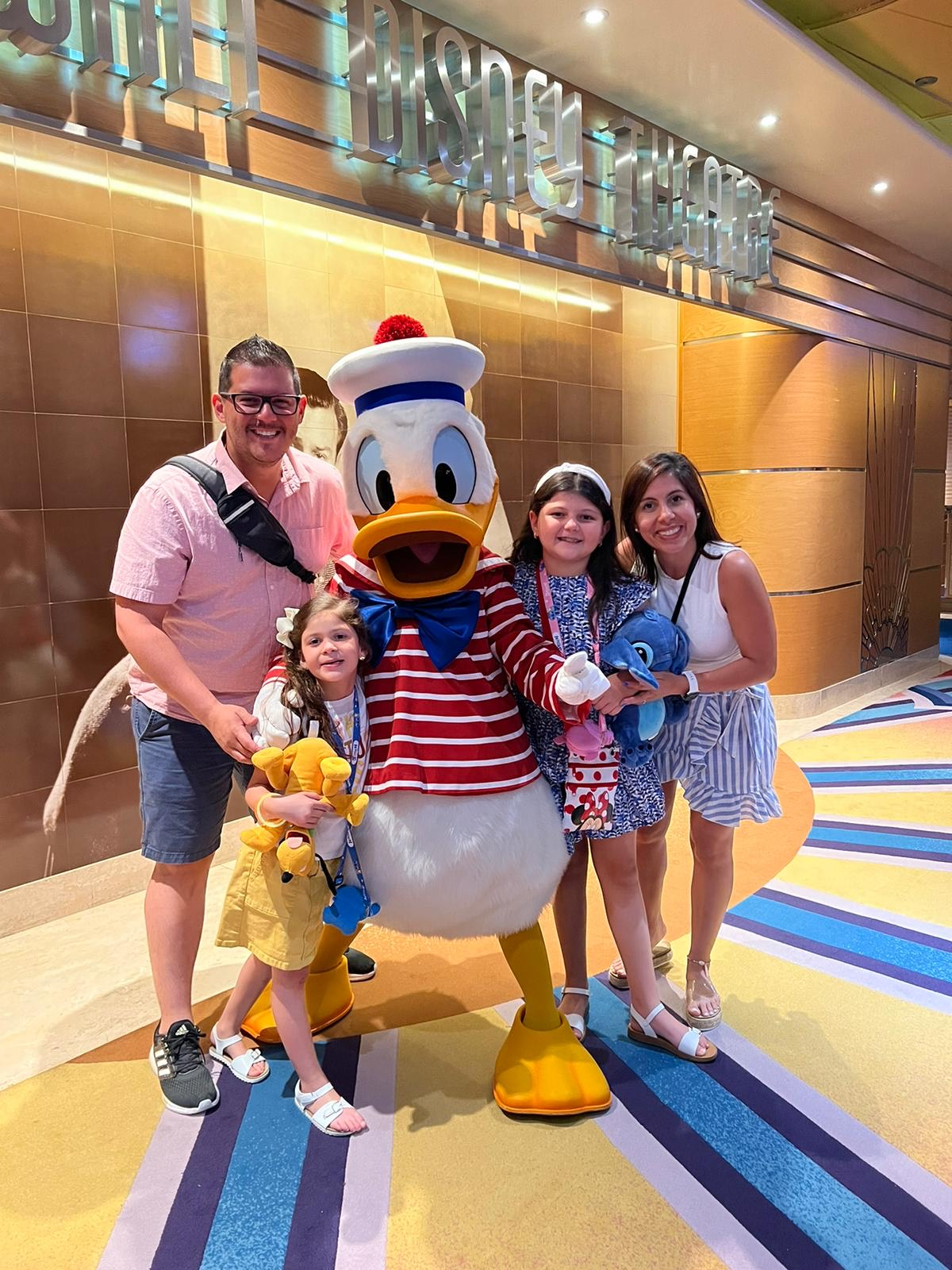 Communication
Tuesday Folders
Sent home every Tuesday 
Contains student work from the week before and papers from the front office. 
Please check these folders each Tuesday and review papers.

Daily take home folder
Communication log – contains information about how was your student day. Please sign everyday. Leave a Note form Home, if it is necessary. 
 Behavior Chart inside – Pegasus students. 
 Please initial weekly and return to school daily.
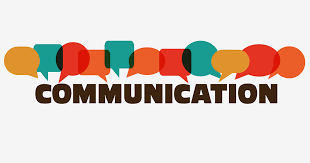 Lcisd Student code of conduct Updates
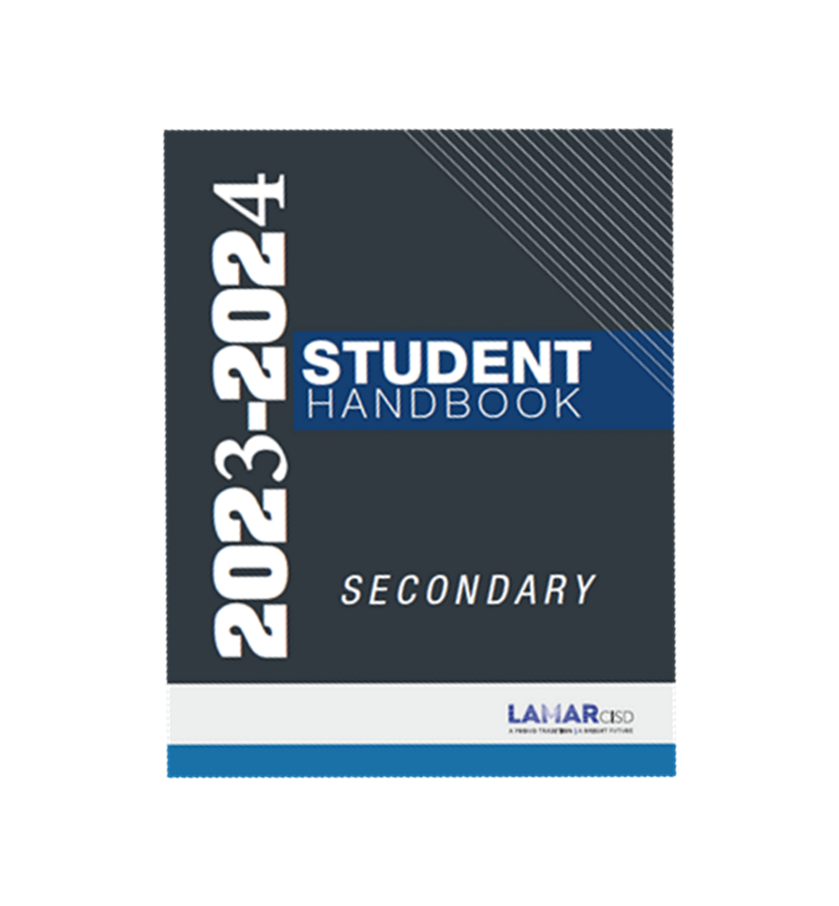 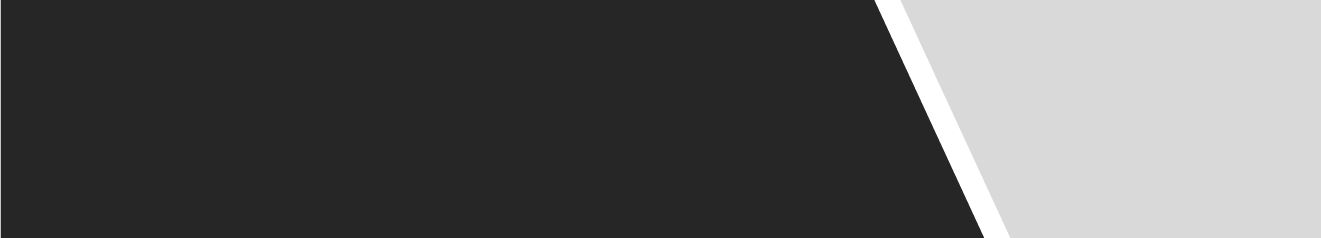 2023-2024 Handbook
The Student Code of Conduct can be found within the 2023-2024 Student Handbook.
	Secondary – pg. 149
	Elementary – pg. 91

The updated handbook can be found on the LCISD webpage at the bottom right-hand side under the Student & Parent section  

Spanish version will be uploaded 
once they are completed.
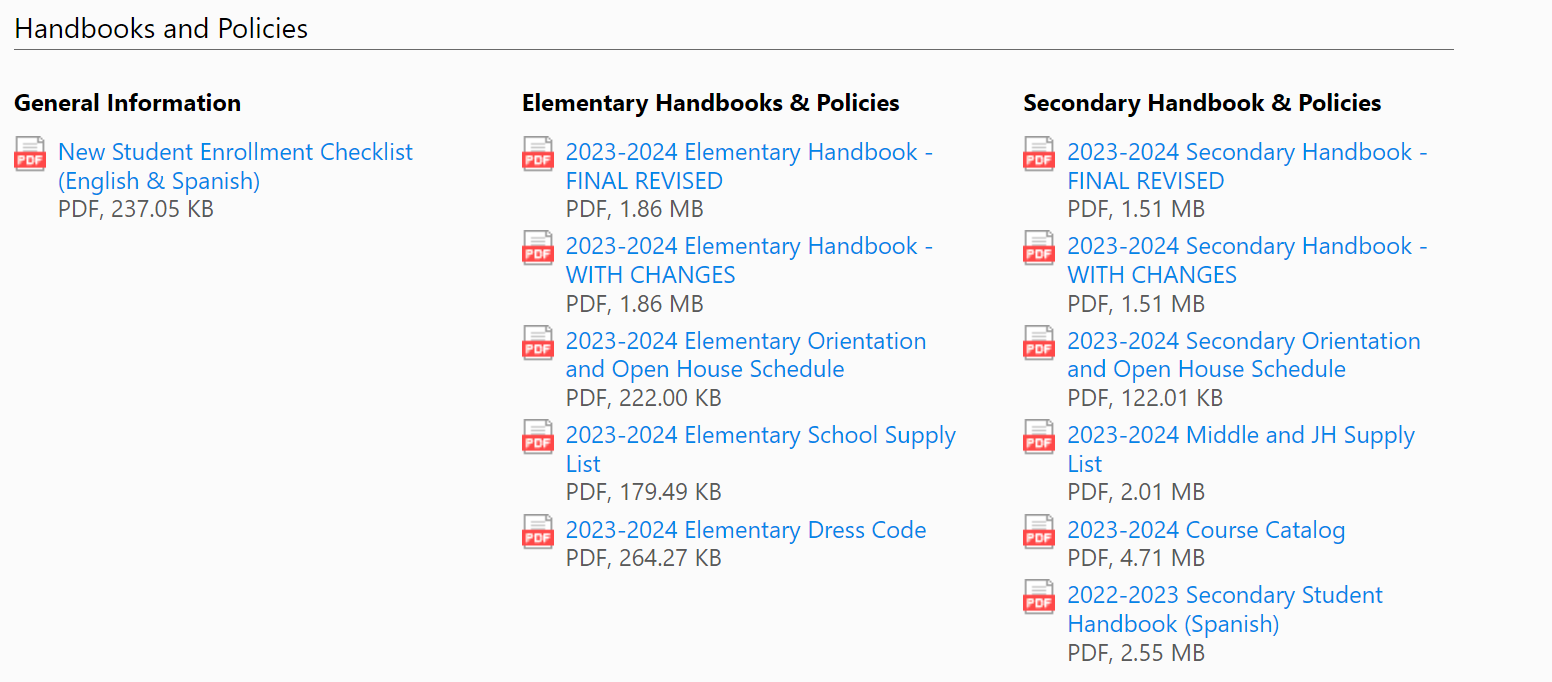 Dickinson's Expectations
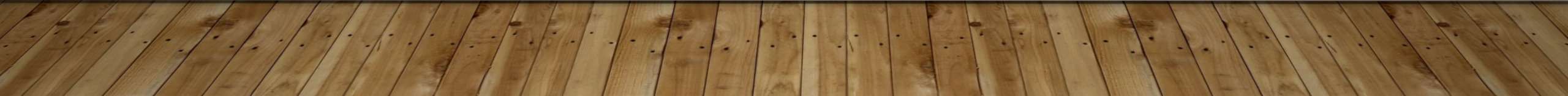 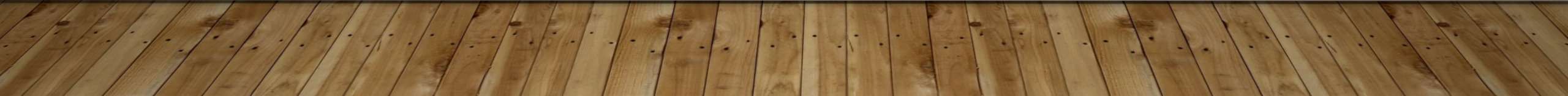 This school year we will sort our students and staff into four different houses. They will remain in the same house throughout their elementary school experience. The goal is to build community within the school.
Each nine weeks we will have a school pep rally to celebrate good character and review high expectations for learning. At the pep rally, we will share who the winning house is for the nine weeks. PTO will be sponsoring the shirts this first year. 
Our first House Pep Rally will be on October 4th. Parents will be able to participate through Facebook Live.
Ron Clark House System
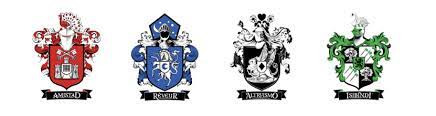 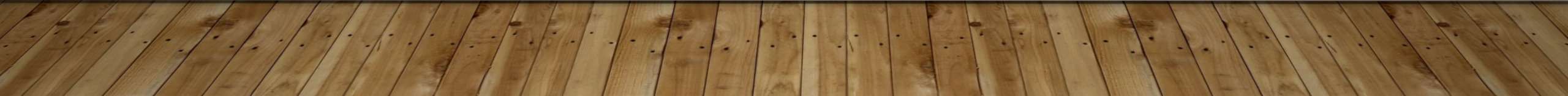 Classroom Rewards
Dolphin Dollar
POSITIVE REINFORCERS 
Edibles
Classroom Consequences
Steps that will be taken by the teacher:
Signal (hand gesture) 
Verbal reminder
Private conversation with student
Signing on Expectations Card in Daily Folder
Note/email home
Behavior chart
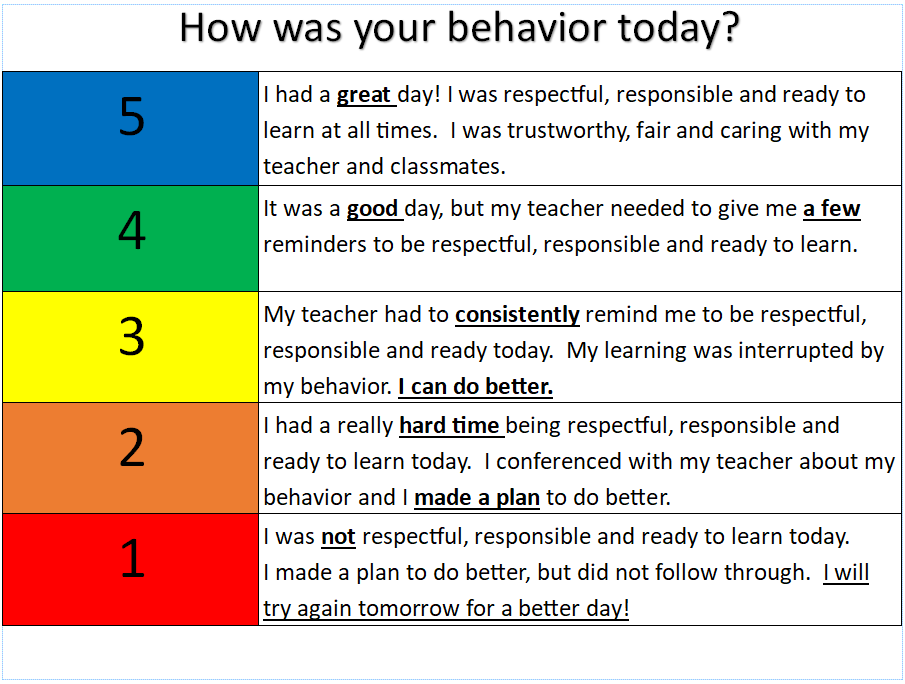 English Language Arts
Identifying Alphabet Letters
Identifying Letters on my Name
Pre-writing – (Tracing – Fine Motor activities)
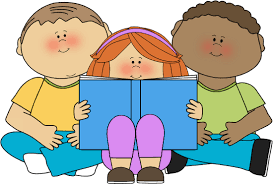 ACADEMICS Cont.
-Math
Counting and identifying numbers 1-10
Identifying – Sorting shapes and colors
AB Patten
Measurement
-Science
Weather
Seasons
Science Tools
Experiments
-Social Studies
Community Connections
Classroom rules
Social Skills
USA – Texas Pledge
Daily Schedule
7:00 – 7:15      Arrival 
 7:15 – 7:45     Morning Work 
 7:45 – 7:50     Restroom Break 
 7:50 – 8:10     Morning Meeting 
 8:15 – 9:05     Stations 
 9:10 – 9:30     Math 
 9:30 – 9:35     Restroom Break
 9:35 – 9:55     Recess 
10:00 – 10:30  Lunch 
10:40 – 10:50  Read Aloud / Circle Time
12:00 – 12:40  Mindfulness Time 
12:45 – 12:55  Science / Social Studies
  1:00 – 1:20    Recess
  1:25 – 1:45    Snack 
  1:50 – 2:20     Writing
  2:25 – 2:50    Centers 
  2:55 – 3:00    Prepare for Dismissal
  3:00 – 3:15    Dismissal
Birthday Treats
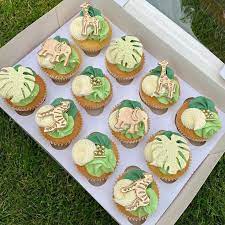 Birthday treat guidelines are in the 2023-2024 Elementary Student Handbook on page 24: Because of the time constraints, the treat is limited to one item per classmate, and it must be store purchased, single serve item (i.e. cupcake, cookie, etc.) so that it can be served, eaten, and cleaned up within a reasonable time. 
 The 2023-2024 Elementary Student Handbook states that gifts, balloons, treat bags, and flowers are prohibited at school. Invitations to individual parties may not be distributed at school. Thank you for your understanding! 
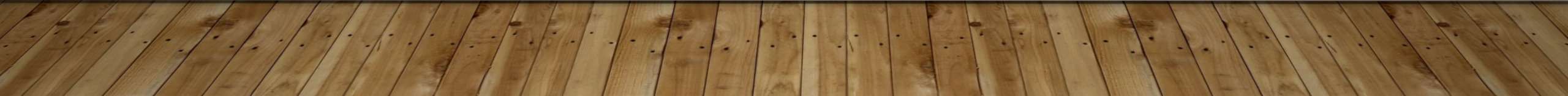 Classroom Snack
Bring healthy snacks that are NOT messy 
No liquid items and things that will not stain their fingers and papers.

Please Do not send drinkable snacks or juices.  

The only liquid allowed in class is water.
  
Candy is not permitted for snack time

Please send water bottles each day.

Make sure it is spill proof in case it accidently gets tipped over.
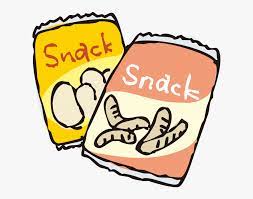 Lunch Procedures
Breakfast and lunch are not free this school year.

We will begin selling snacks soon. They are extra. If you want to limit their snack purchases, please add that information to their account online. 

You are always welcome to drop lunch off in the front office for your child.

Students need to wear their smart tags in order to expedite lunch.

Parents are welcome to eat at the first two tables once you walk in.
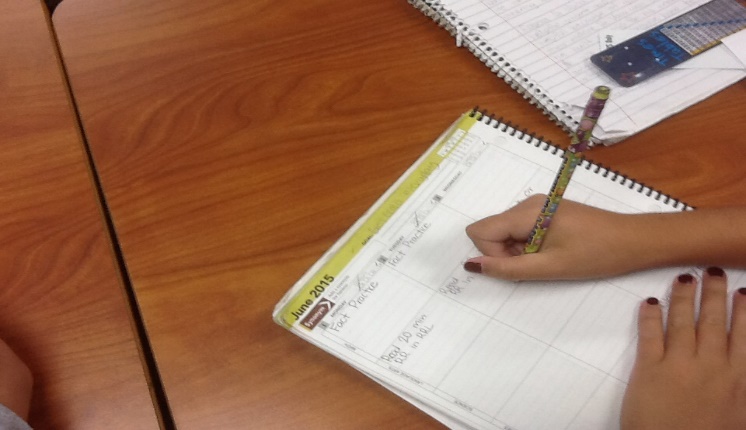 Students have the opportunity to unpack their backpack and get prepared for the day.

Allows them time to get focused for the day and be ready to begin learning.

Students who are in class by 7:45 do not miss the announcements.
Students Head to class at 7:15 am
Leave on backpack please! Name & Dismissal InformationReplacements is $3 at front office
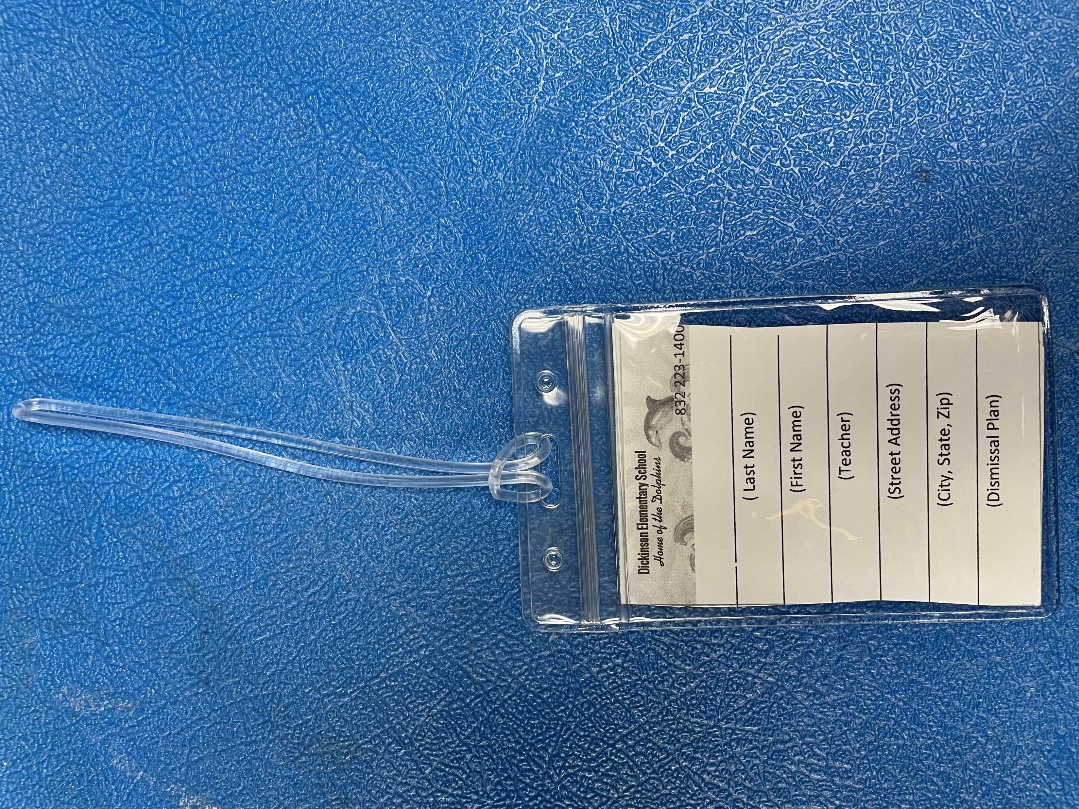 STUDENT TAGS
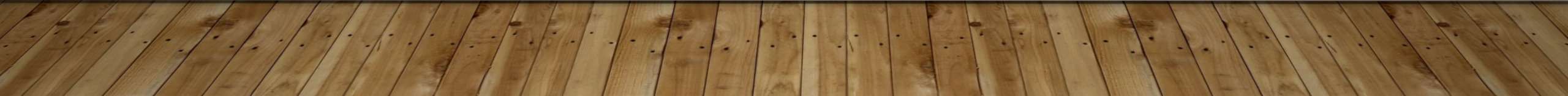 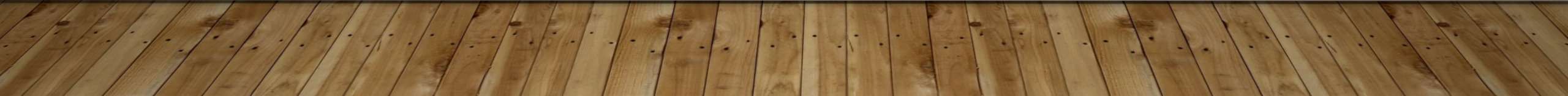 Dickinson Dress Code
Absences/Attendance
Please arrive on time each day.
Attendance is taken at 8:45.
If an absence is necessary, send a written excuse with your child the day they return in their daily folder.
Five or more consecutive absences requires a doctor's note.
Attendance is factored into our accountability rating.
Every Day Counts!1 or 2 days a week doesn’t seem like much but …
How about 10 minutes late a day?  Surely that won’t affect my child!
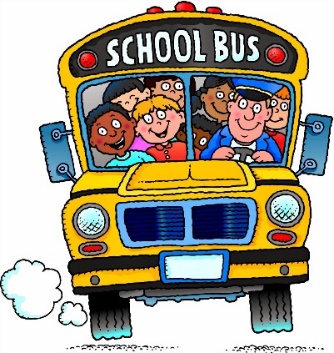 Transportation Changes
Best practice is to send a written note to the school with your child.  

If you need to make a last-minute emergency change, call the front office prior to 2:15 PM.  
832-223-1400 
Please do not email the teacher changes; they are busy teaching students.
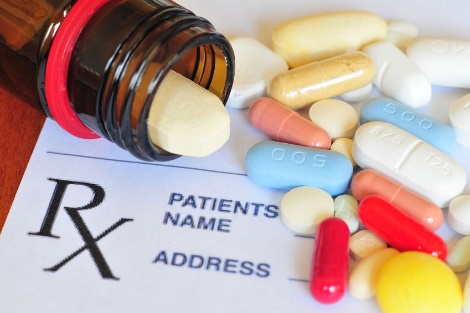 Medications
All medication must be kept in nurse’s clinic—this includes cough drops
All medication must be in original container—if prescription, must have label with student’s name and information on it
Over the counter, short term medications, such as cough drops or antibiotics also need appropriate paperwork, which can also be found on website under nurse’s notes and is called “Parental Permit to Administer Medication At School For 6 Weeks Or Less” –if unable to print this copy , you may send a dated note listing student’s name, name of medication, reason for giving, time/frequency and duration that it is to be given—parent signature is also needed
If your child has a life-threatening allergy or asthma, please get with Nurse Jarvis to discuss and provide appropriate paperwork and medication on campus for those “in case” moments for your child’s safety.
If you have any questions, please feel free to contact the nurse at 832-223-1406 or email at ajarvis@lcisd.org.
Smart Tags
Every child will have a smart tag which is used to: ​
Track when a student is on the bus​
purchase breakfast and lunch​
check out books in the library​
A replacement tag will cost $5.00.
[Speaker Notes: All students must wear their smart tags to and from school each day.  They need them throughout the day for various reasons.  If your child loses their tag, you may purchase a new one for $5.  Send the money with your child and they will be ordered and delivered within 7-10 bus]
Register your SMART TAG
Car Riders
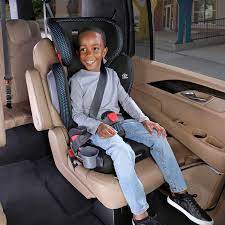 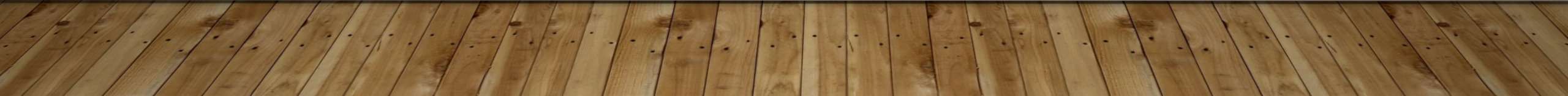 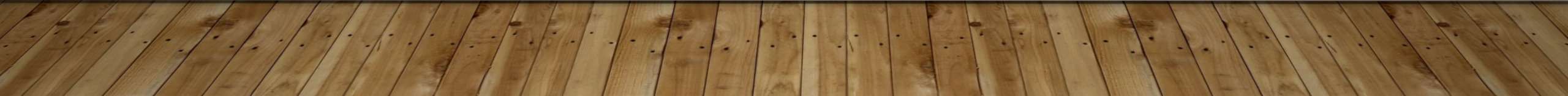 [Speaker Notes: You may not drop off along the side.  Less traffic between 7:00-7:15.  Students should be ready to get out of the car.  Parents that do not have car tags for pick up will be required to park and come in the school to be cleared to pick up the child.]
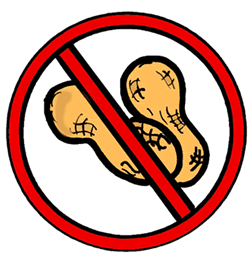 Peanut Free Classrooms
Classrooms are to be peanut free. A child with serious peanut allergy can potentially suffer a reaction merely by touching or smelling a food with peanut or peanut butter
Please do not send any peanuts, peanut butter or foods containing these items as snacks. They will not be allowed to be eaten in the classroom
Any food sent to share in classroom i.e., birthday cupcakes, cookies etc, is to be store bought, in original container with ingredient list that is peanut free
The above does not apply to lunches, children will still be able to eat food of their choice in lunchroom as we have ensured areas that will remain peanut free zones. 
Thank you in advance for your cooperation. We are trying to ensure the safety of all of our children. We are striving to promote a safe environment for all of our students, and in working together we can work to keep our students safe.
How to purchase school lunch
Go to www.schoolcafe.com to create a lunch account online for your student
You may add money to their lunch account from your online School Café account
You may also apply for free or reduced lunch at www.schoolcafe.com
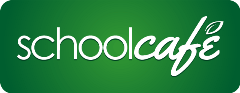 How you help your school?
dickinson Elementary PTOhttps://dickinsonpto.membershiptoolkit.com/Home
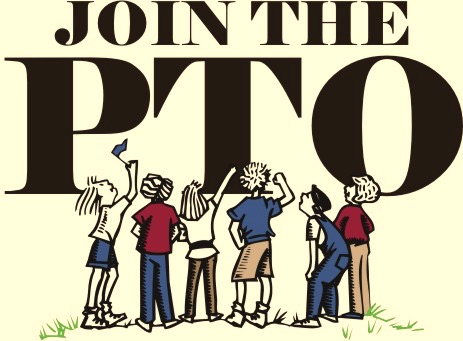 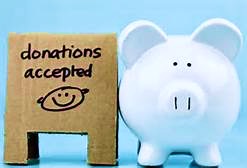 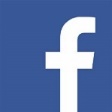 “We make a LIVING by what we GET, 
but we make a LIFE by what we GIVE. “  -Winston Churchill
[Speaker Notes: Parents & Teachers working together = successful students.]
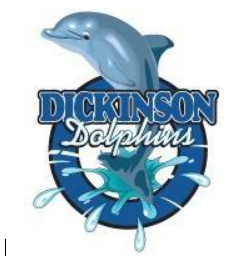 Thanks for being a great audience!
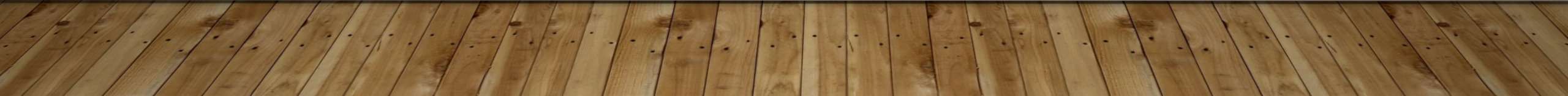